MOBILE AD-HOC    NETWORKS
BY 
Vivek vardhan reddy tatikonda
2
Introduction
Mobile Ad Hoc Network (MANET) is a completely wireless connectivity through the nodes constructed by the actions of the network.
Wireless Networks
3
There are two types of Wireless Networks:
Infrastructure Network: 
Infrastructure networks not only provide access to other networks, but also include forwarding functions, medium access control etc.
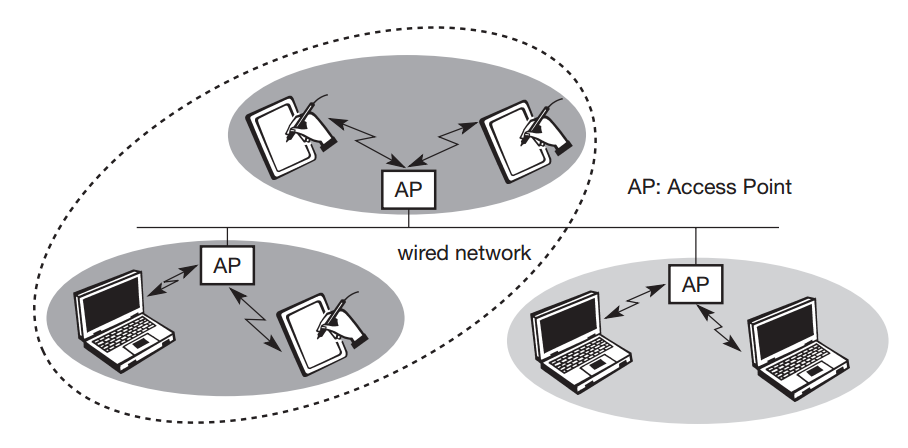 Source: https://sgar91.files.wordpress.com/2011/10/mobile_communications_schiller_2e.pdf.
4
AD-HOC NETWORK: 
Ad-hoc wireless networks, however, do not need any infrastructure to work. Each node can communicate directly with other nodes, so no access point controlling medium access is necessary.
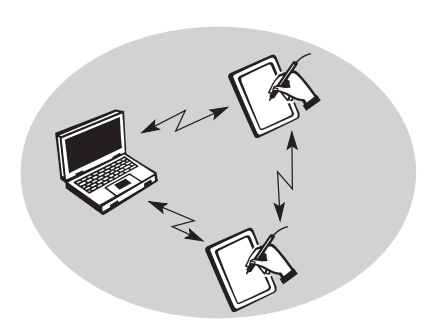 Source: https://sgar91.files.wordpress.com/2011/10/mobile_communications_schiller_2e.pdf.
5
Single Hop AD-HOC
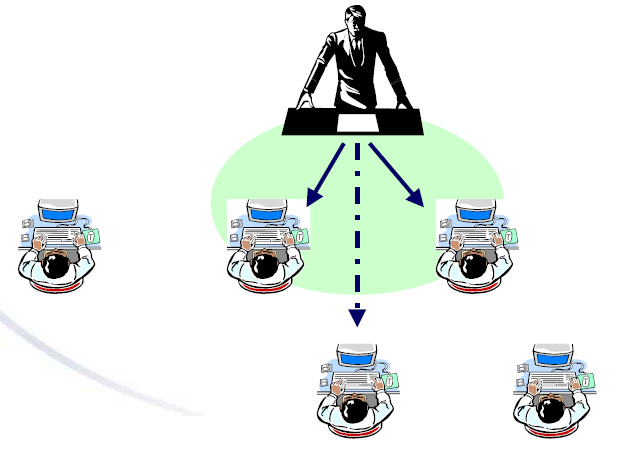 Source: http://ae.hc.cust.edu.tw/new_website/attachments/article/146/Lecture%2014.ppt
6
Multi-Hop AD-HOC
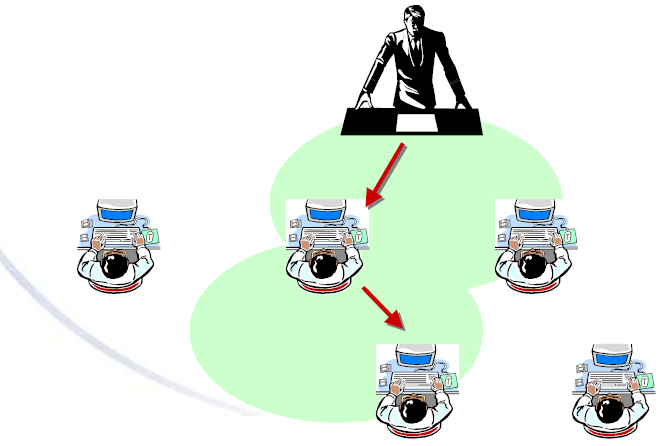 Source: http://ae.hc.cust.edu.tw/new_website/attachments/article/146/Lecture%2014.ppt
7
MANET = Mobile Ad Hoc Networks
A set of mobile hosts, each with a transceiver.
no base stations; no fixed network infrastructure.
multi-hop communication.
needs a routing protocol which can handle changing topology.
8
Representation Of MANET
8
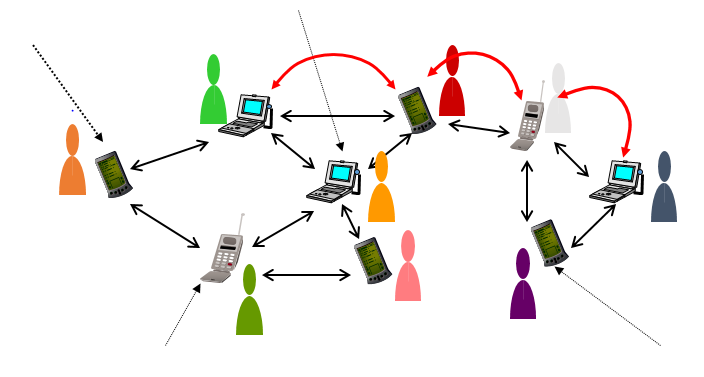 Source: http://ae.hc.cust.edu.tw/new_website/attachments/article/146/Lecture%2014.ppt
9
The fundamentals for the Mobile Ad Hoc   Networks
Dynamic topologies.
Bandwidth-constrained.
Energy-constrained operation.
Limited physical security.
10
Applications of Ad-hoc Networks
Military battlefield.
Commercial sector.
Local level.
Personal Area Network (PAN).
11
Military Battlefield.
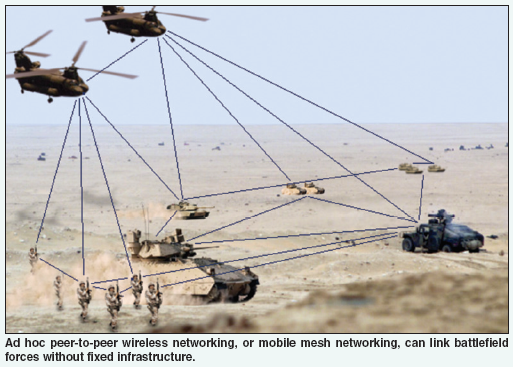 Source: http://ae.hc.cust.edu.tw/new_website/attachments/article/146/Lecture%2014.ppt
12
THANK YOU